s.u.r.e. skill series:
Be a smart fact-checker
This deck is for sharing purposes only. Please do not distribute without permission.For enquiries, please e-mail sure@nlb.gov.sg
Learning points

What is fact-checking?
Facts versus opinions
Guidelines for fact-checking
Fact-checking Websites
2
What is s.u.r.e.?
https://youtu.be/JNFnPqTTPIc
1) WHAT IS FACT-CHECKING?
4
What is fact-checking?
A process of verifying the information you receive to ensure that they are accurate

Information can be from:
Online articles
Social media posts
Forwarded messages 
Hearsay from people
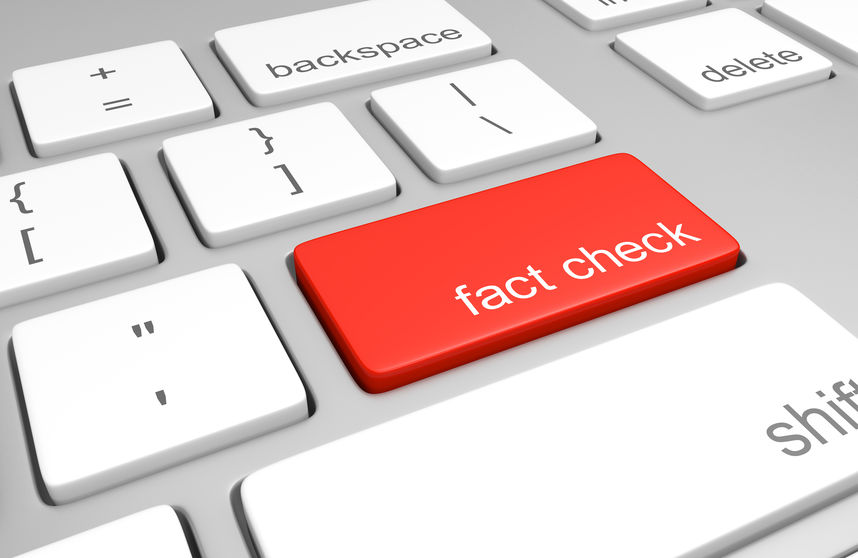 2) Facts versus Opinions
6
Know the difference between facts and opinions
Knowing how to distinguish between facts and opinions helps us discern the information surrounding us
facts
opinions
An expression based on personal beliefs or views

E.g. “I believe that the vaccine will give me a heart attack! I read it on Whatsapp.” 

An opinion or personal belief is much harder to change in a person
A thing or statement that is known or proven to be true

E.g. The COVID-19 vaccine is safe for use in Singapore as it meets safety and efficacy standards with benefits outweighing known risks
     Source: Ministry of Health (link)
Know the difference between facts and opinions
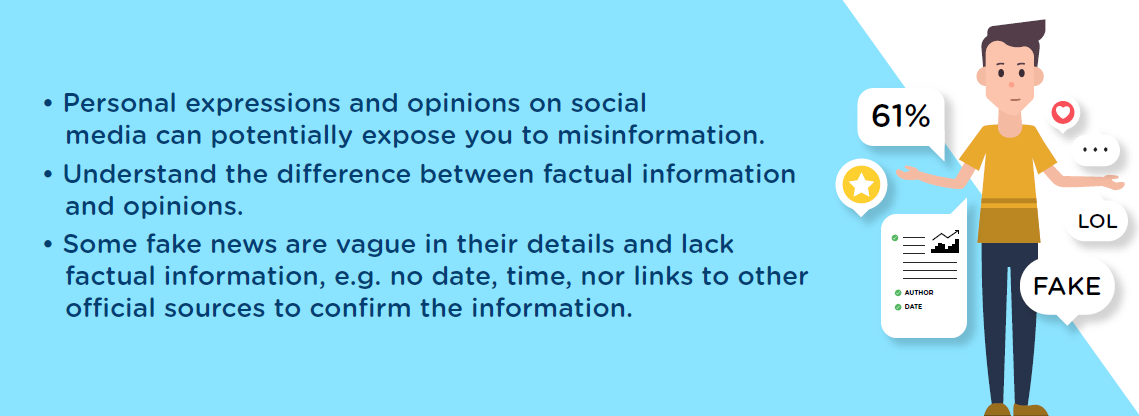 Click here for infographic
3) Guidelines for Fact-checking
9
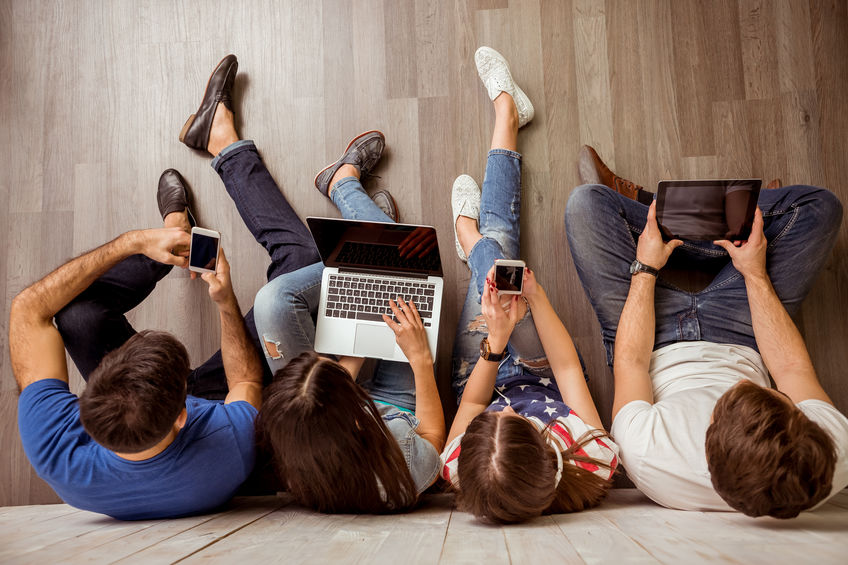 Guidelines for fact-checking
Keep an open mind. Fact-checking is about gathering evidence, so keep your personal beliefs and opinions aside

Read and analyze the information you receive thoroughly

Be prepared to always do quick-checks. They only require a small amount of time, and can develop you into a better fact-checker
Guidelines for fact-checking
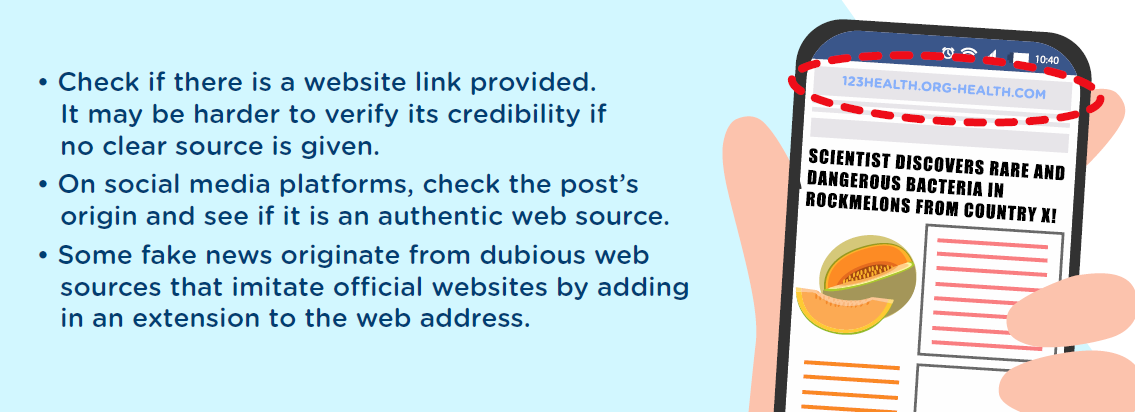 Click here for infographic
Suspicious extension to website ‘sg-giftcard.com’
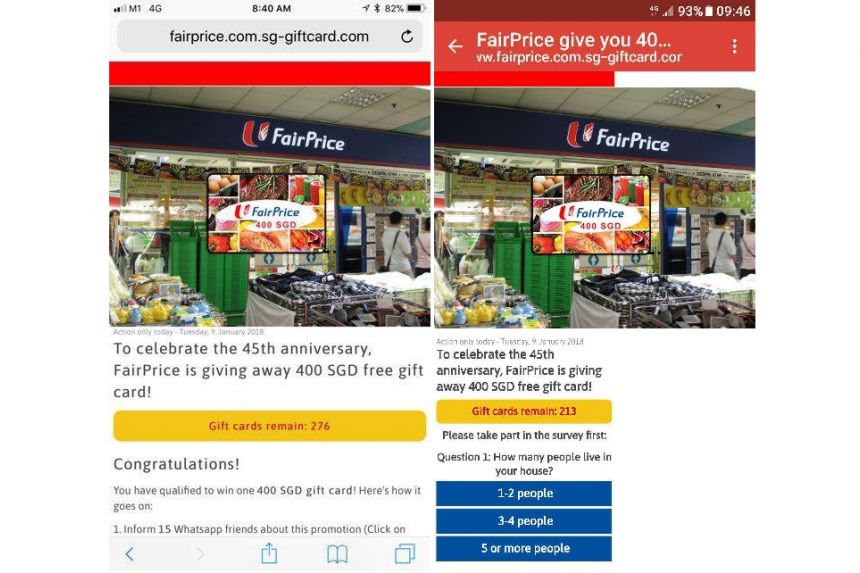 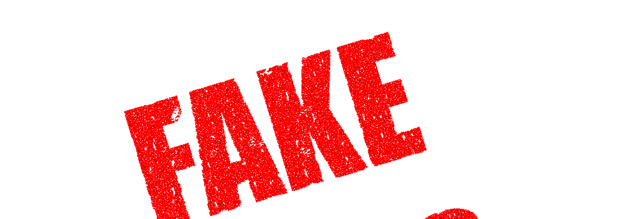 Retailers or supermarkets do not give out gift cards without purchases
Call to ‘Inform 15 Whatsapp friends about this promotion’
4) Fact-checking websites
13
Snopes
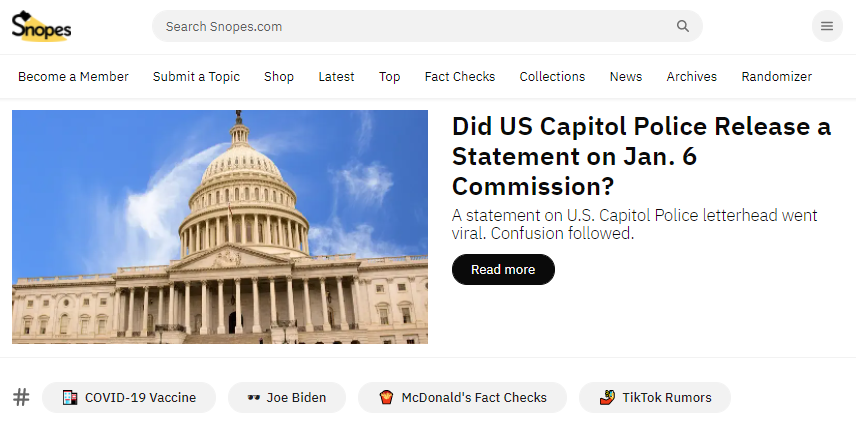 Established fact-checking site with a wide database of fake news cases from past and present
Good for international or western-based articles
Limited cases from Singapore and Southeast-Asia
activity
Type in ‘snopes.com’ in browser
Select search icon at top of screen
Enter ‘mh370’ in search bar

Share the article titles in the chat.
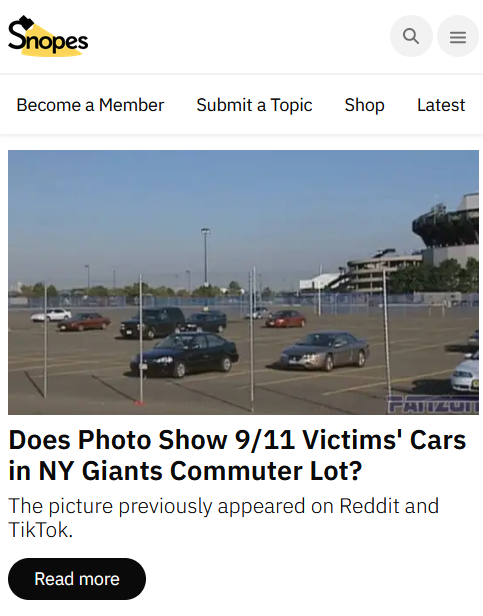 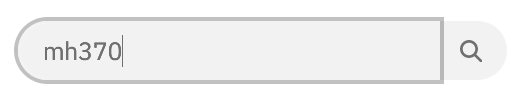 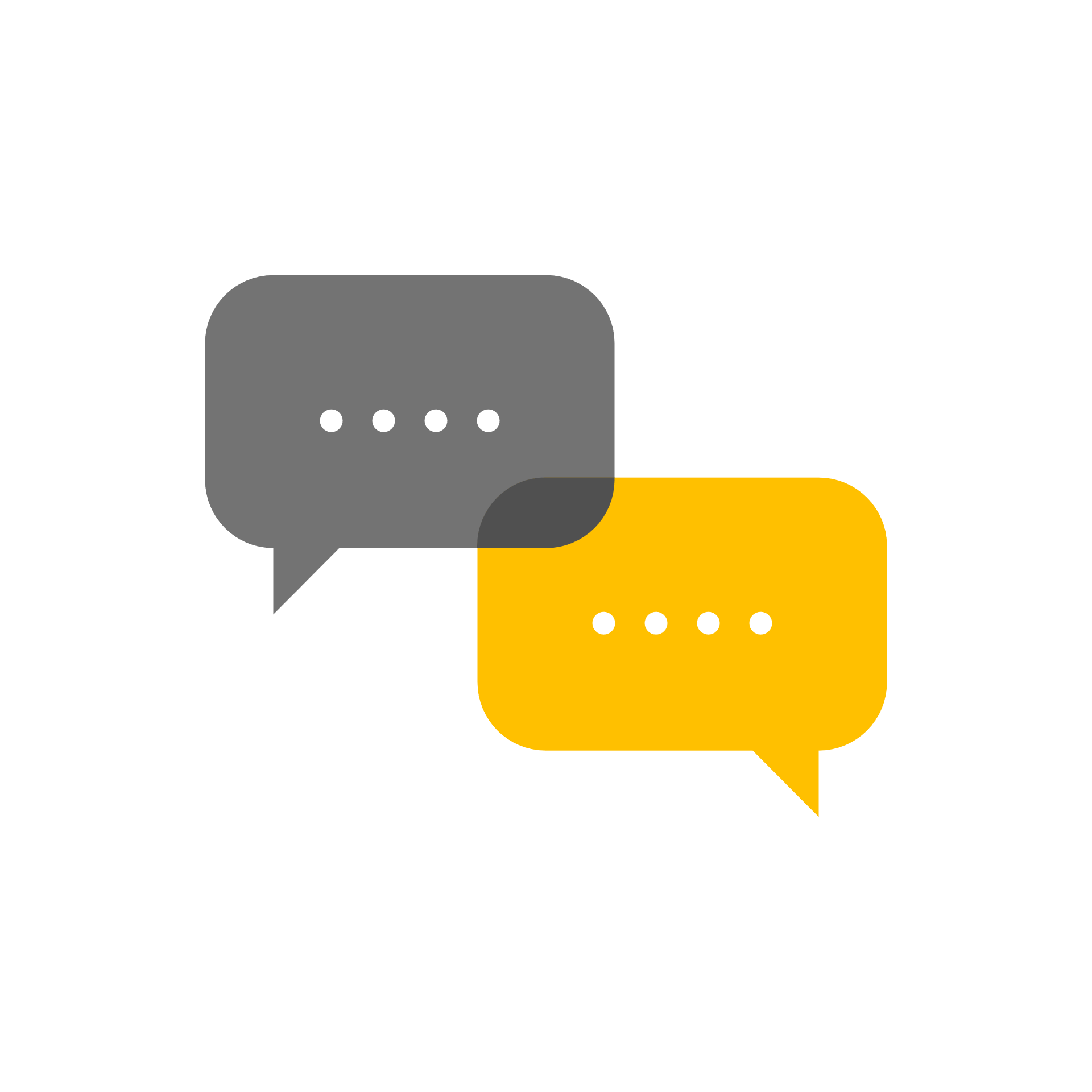 Snopes
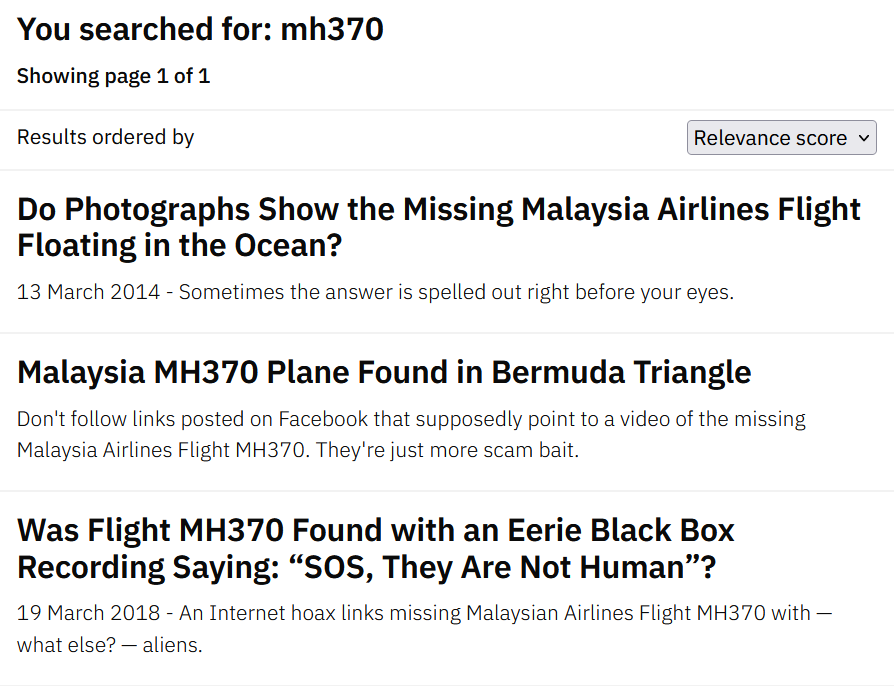 Multiple fake articles or posts can be created about unsolved mysteries or tragedies

It is important to not let emotions take over when coming across such articles or posts
Black dot research
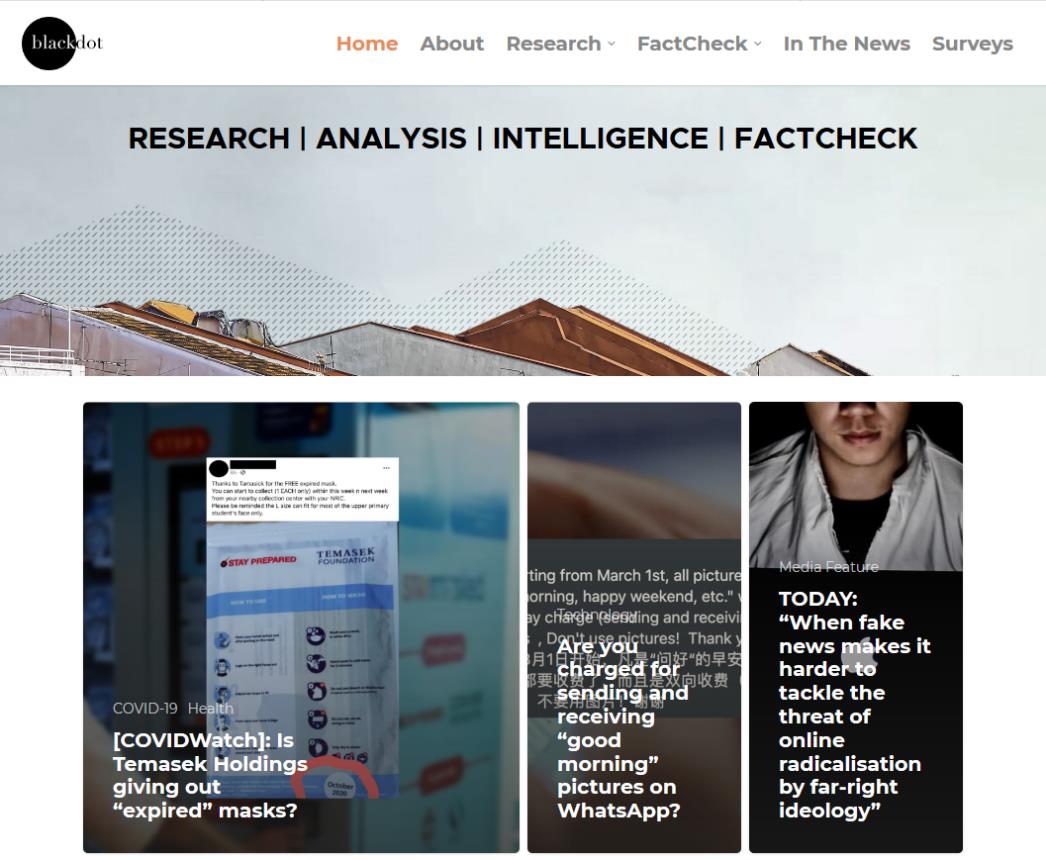 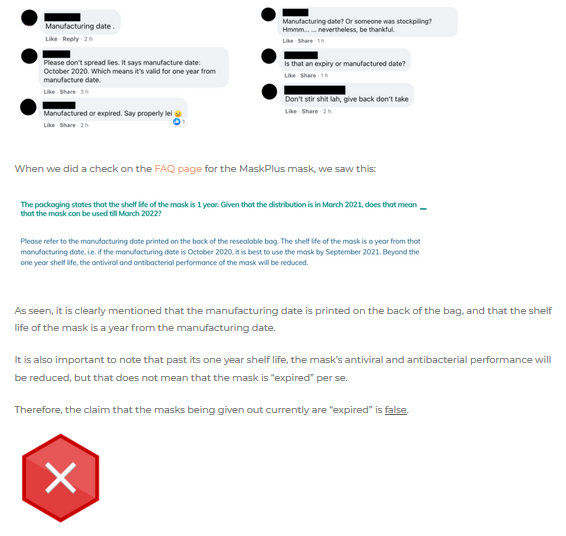 FactCheck section covers several recent cases of online misinformation in Singapore 

Each article shows the original message or news being spread, and breaks it down with research to arrive at the verdict (True or false)
activity
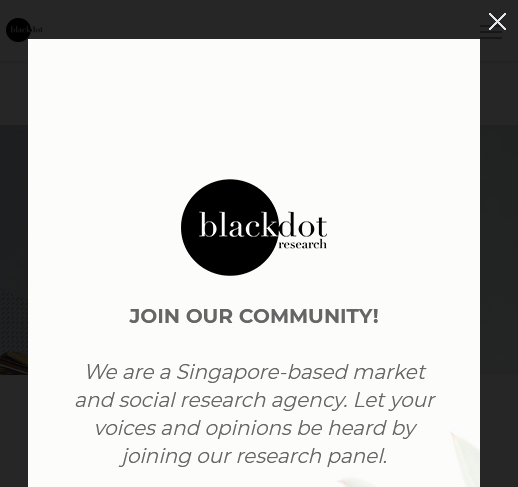 Type in ‘blackdotresearch.sg’ in browser
Close the pop-up survey
Select ‘Are thieves in Johor Bahru waiting outside City Square for victims?’
What is the verdict of that article?
Share your answer in the chat.
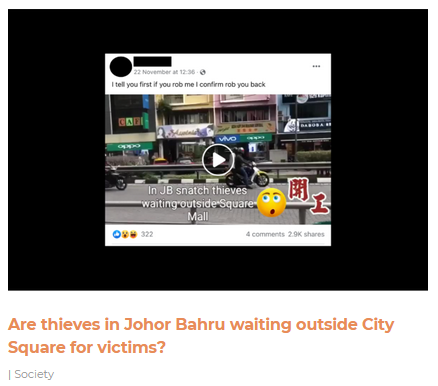 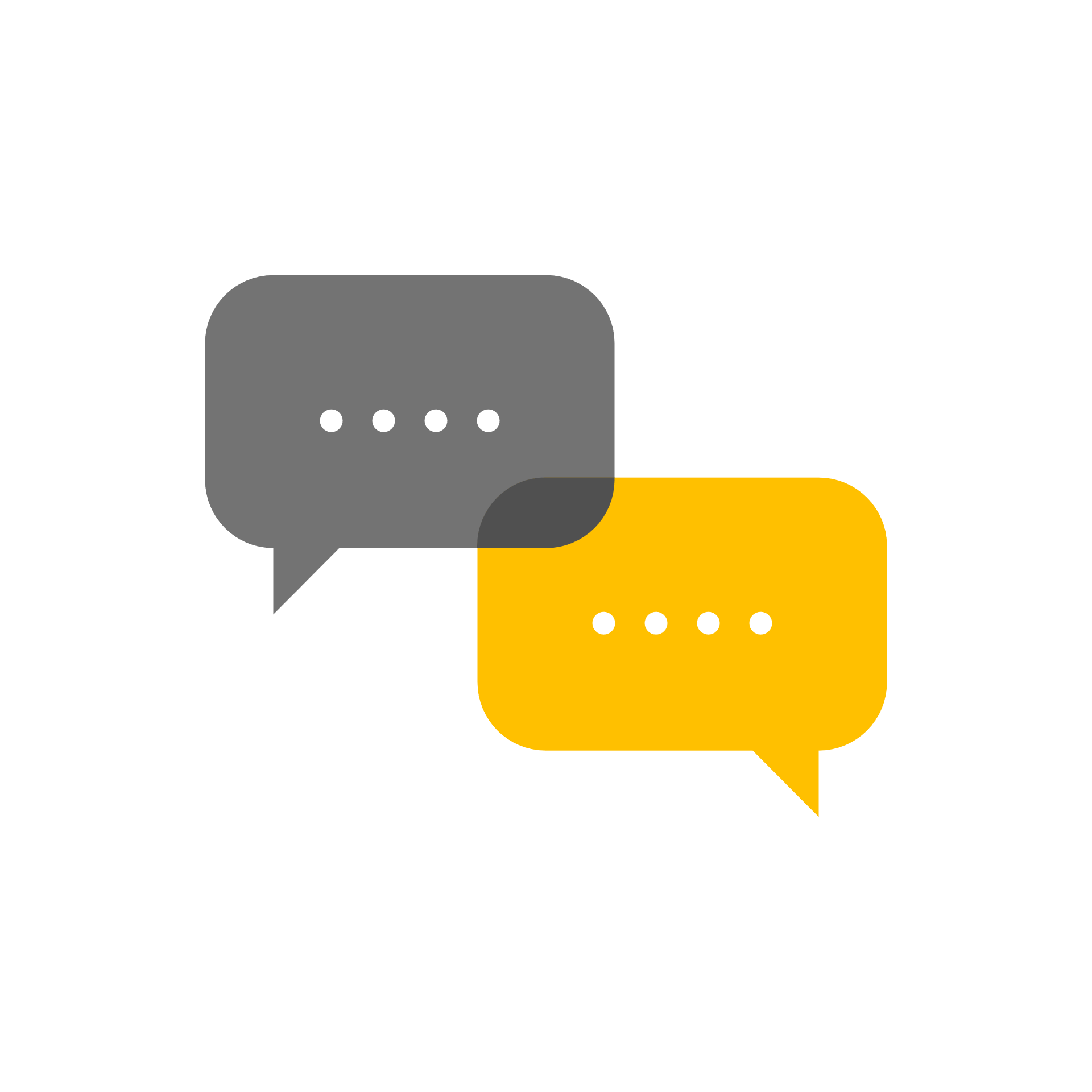 Reverse image searching (smartphone)
1) When you receive or see a suspicious image on your smartphone, save it to your phone first
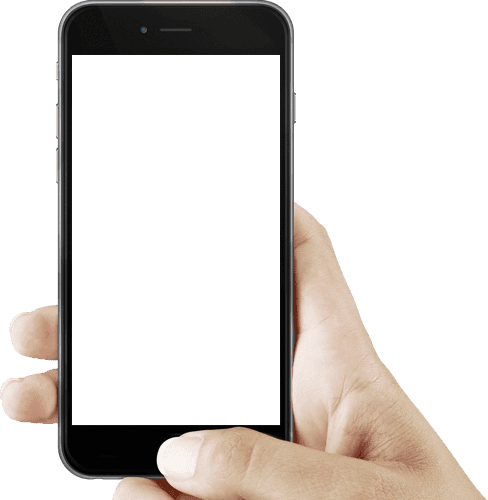 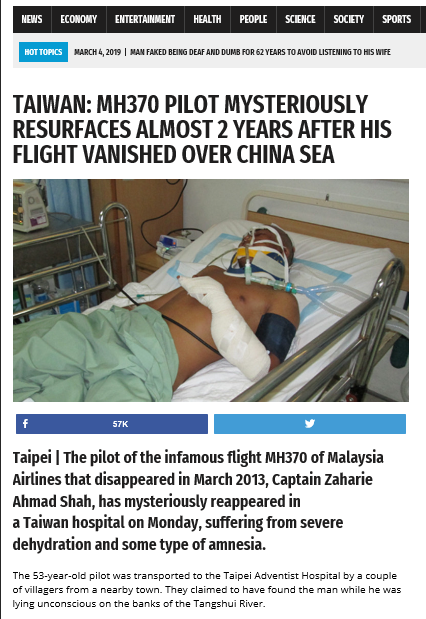 Save the suspicious image into your phone
Taiwan: MH370 Pilot mysteriously resurfaces almost 2 years after his flght vanished over China Sea, World News Daily Report
Reverse image searching (smartphone)
2) Open your phone browser and access ‘reverse.photos’ 
3) Tap ‘Upload Image’ and select the photo from your phone gallery
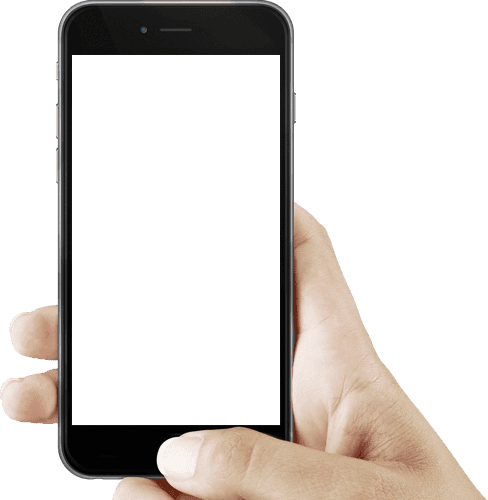 reverse.photos
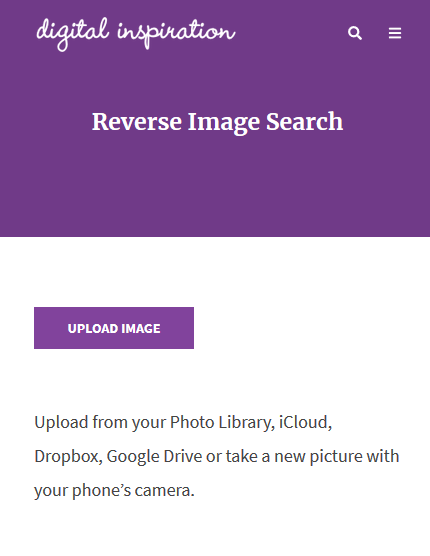 Upload picture from your phone gallery
Reverse image searching (smartphone)
4) Tap ‘Show Matches’ to see all image-match results
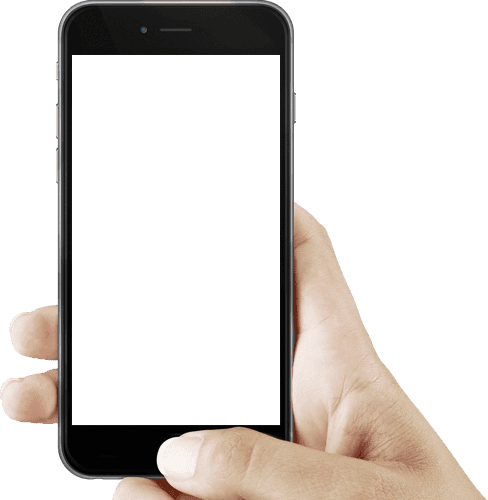 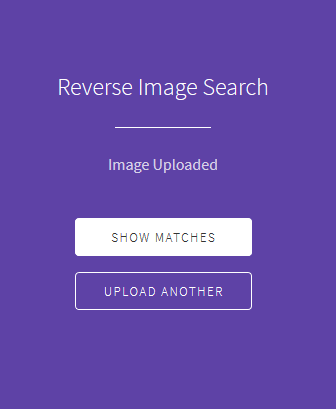 See all image-match results to draw conclusion
Reverse image searching (smartphone)
5) Analyze the different website matches to check if the photo has been duplicated and used in separate articles
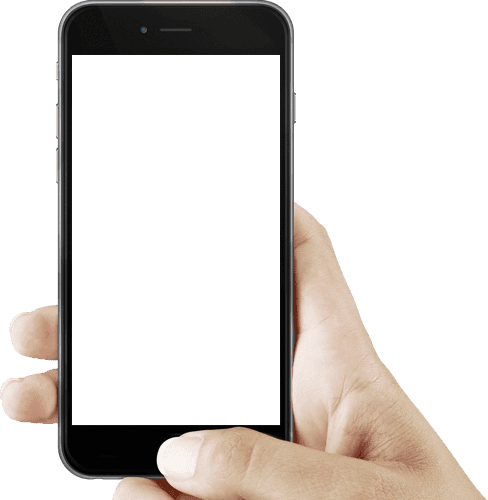 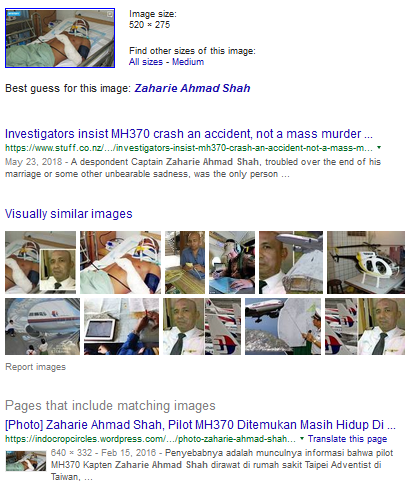 LESSON RECAP
Fact-checking focuses on evidence, not personal opinions

Keep an open mind and take active steps in checking the information we receive

Keep yourself updated on the latest fake news cases from fact-checking websites
23